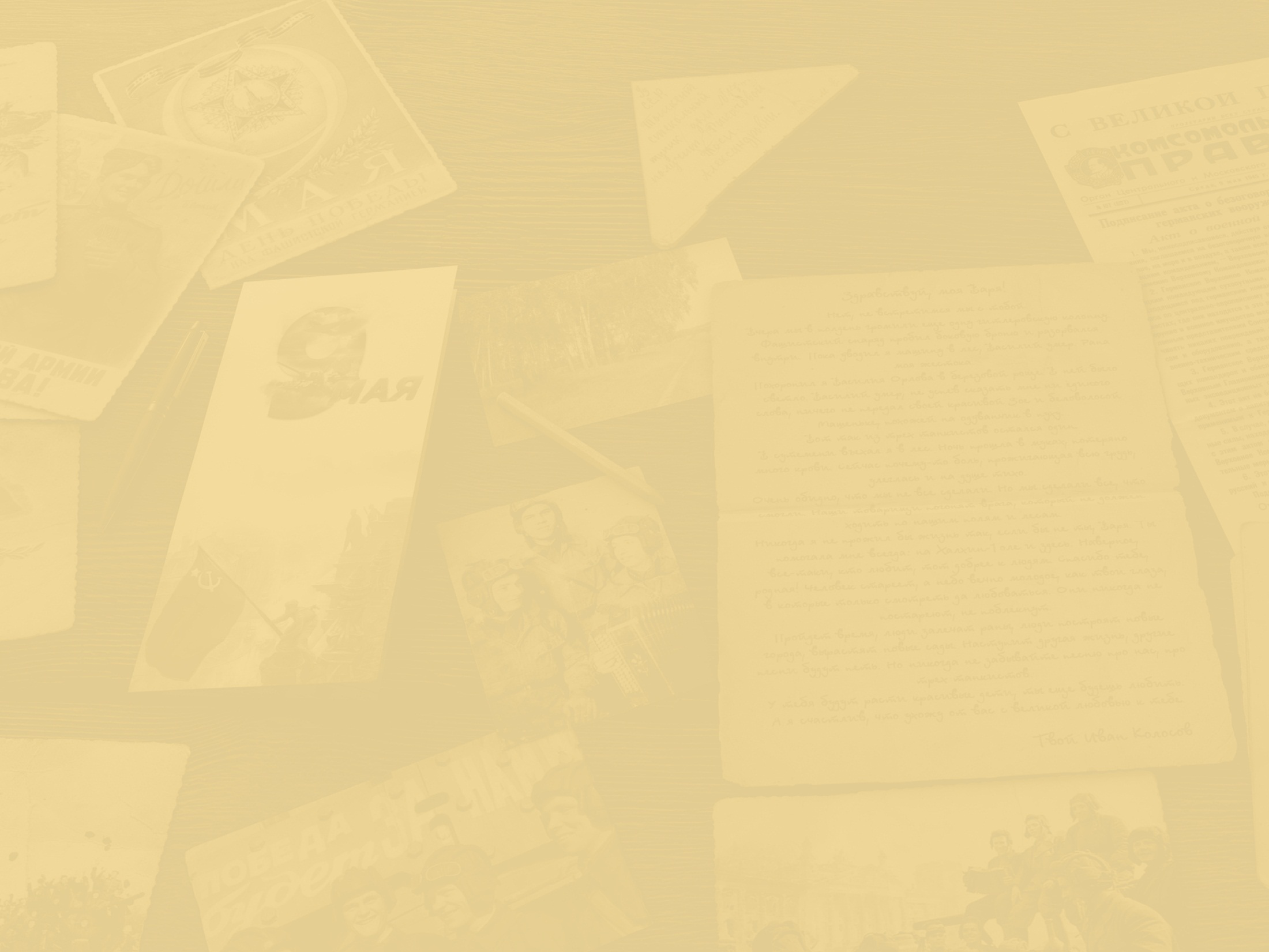 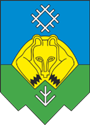 О ведении учета и благоустройства могил участников Великой Отечественной войны на кладбищах города Сыктывкара
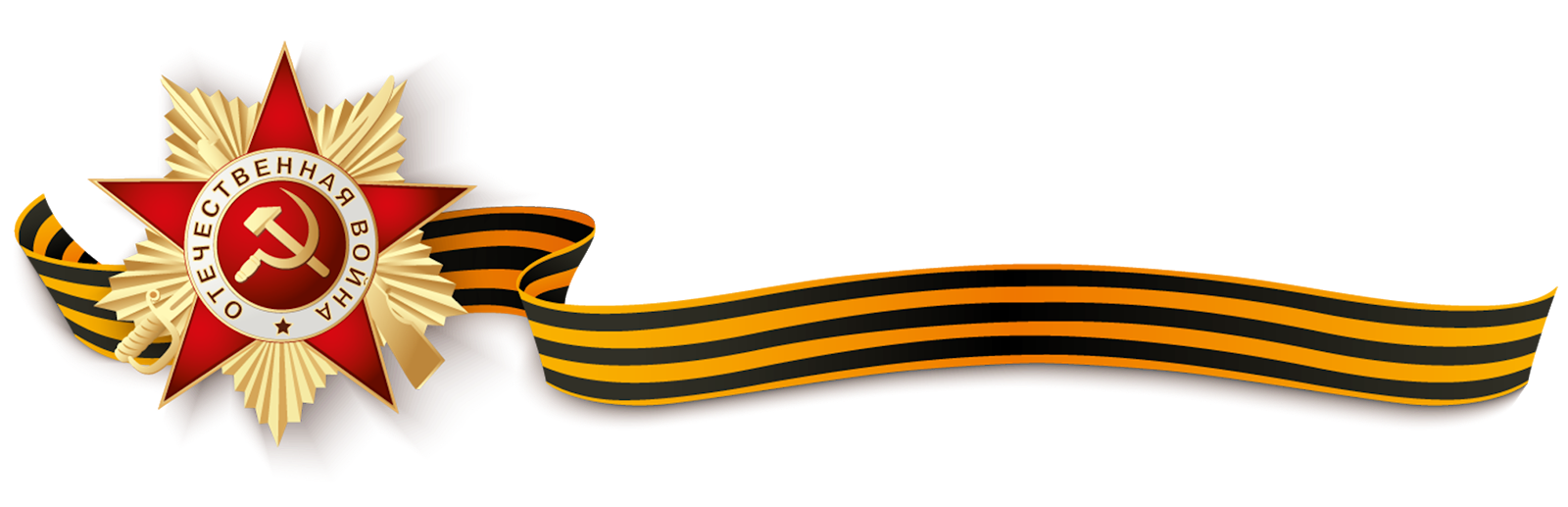 Докладчик – Клюева Нина Степановна, начальник Управления                   по связям с общественностью и социальной работе администрации МО ГО «Сыктывкар»
27.9.16
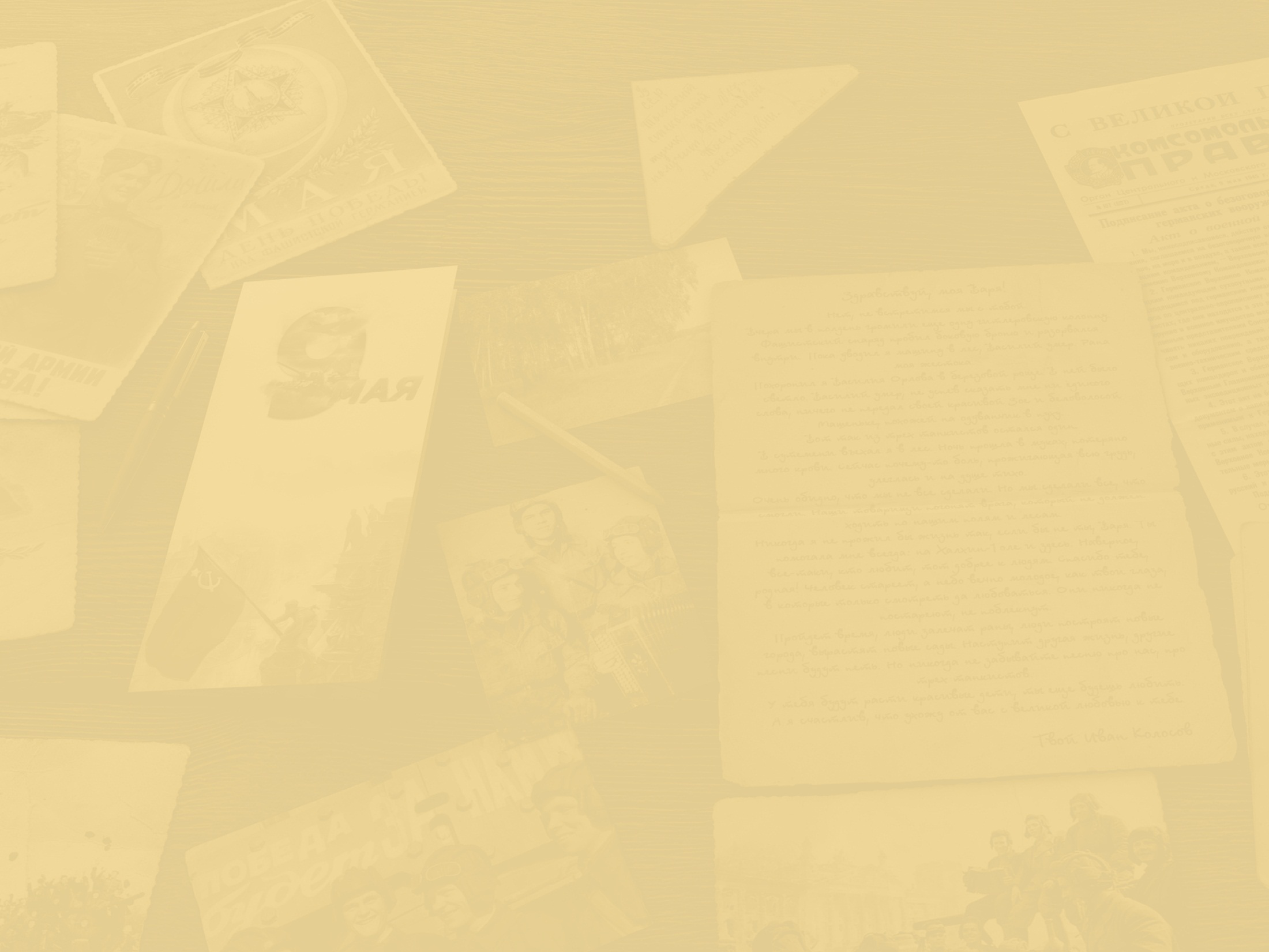 Информация о численности ветеранов Великой Отечественной войны и бывших узников концлагерей, гетто и других мест принудительного содержания, созданных фашистами и их союзниками в период второй мировой войны, детей войны
 по состоянию на  25.01.2023
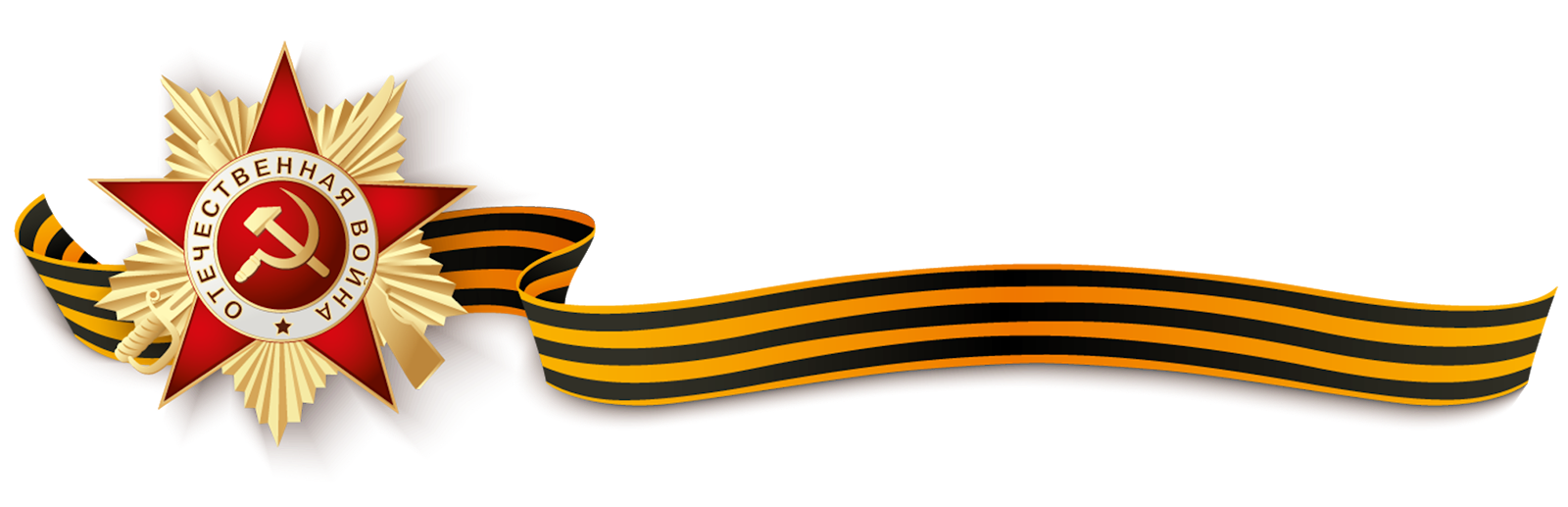 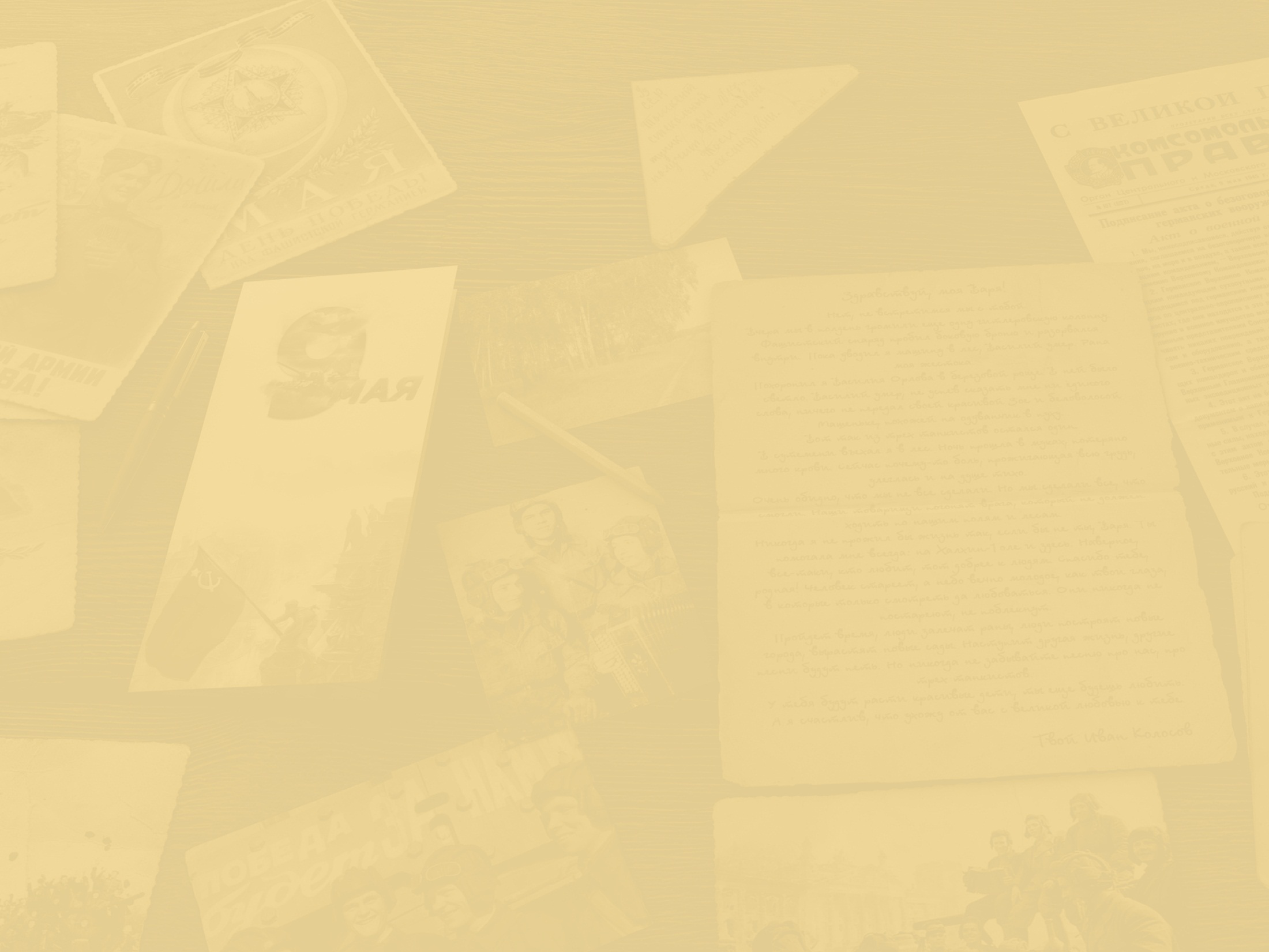 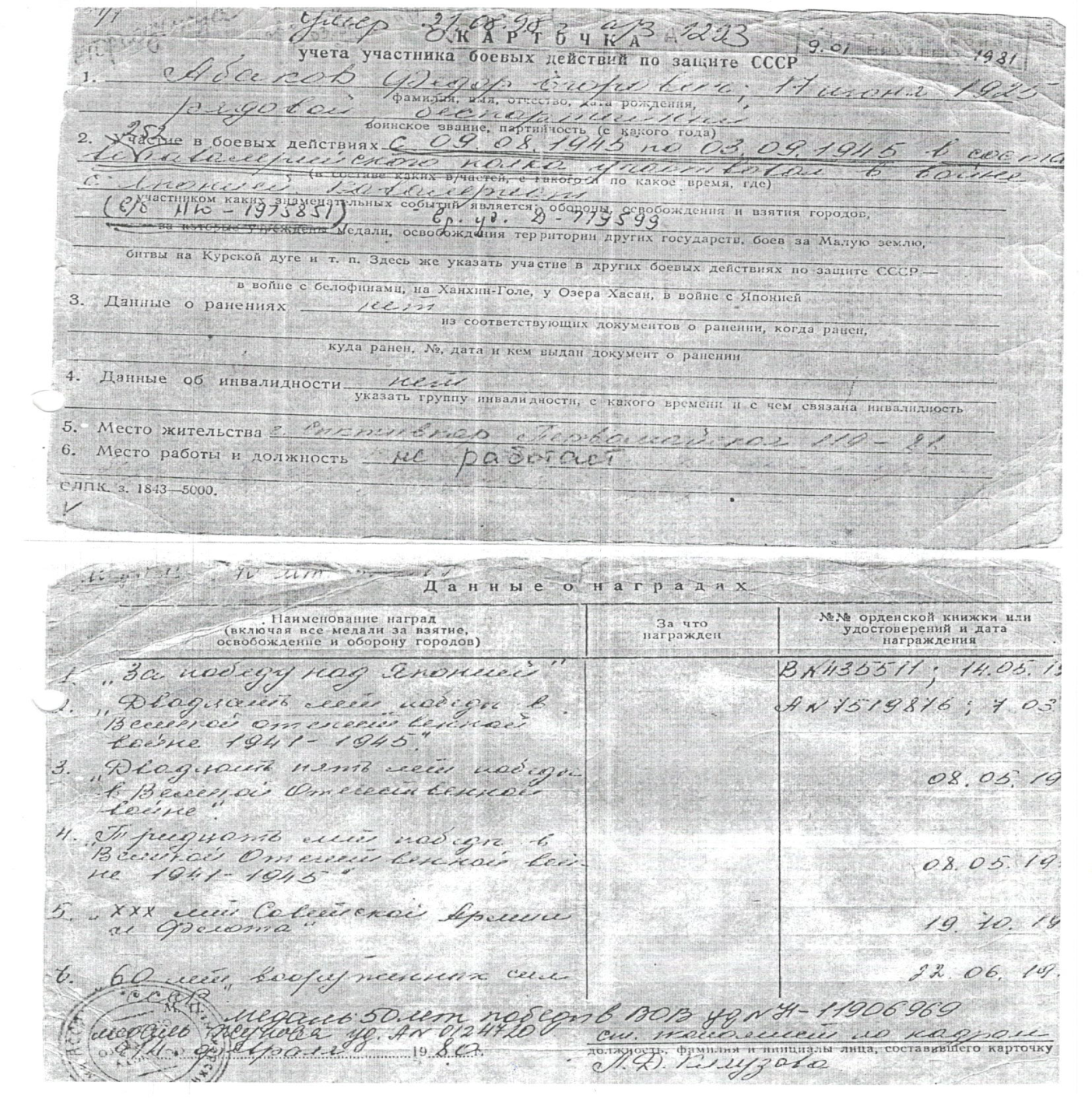 Карточка 
учета участника боевых действий по защите СССР
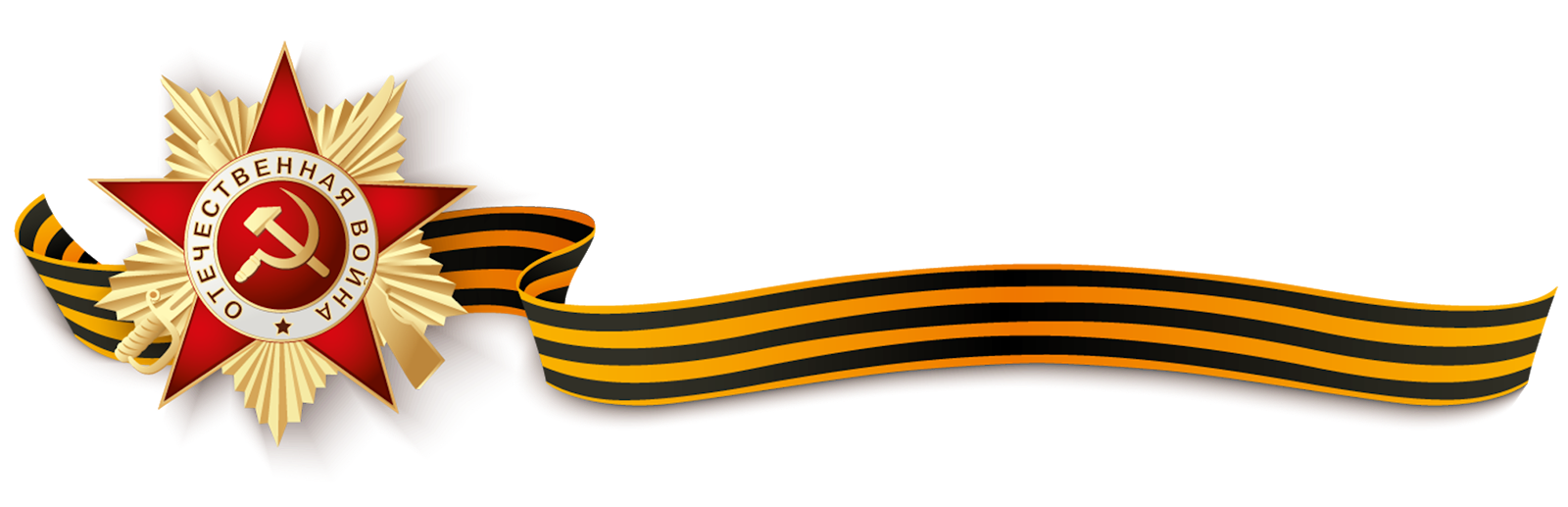 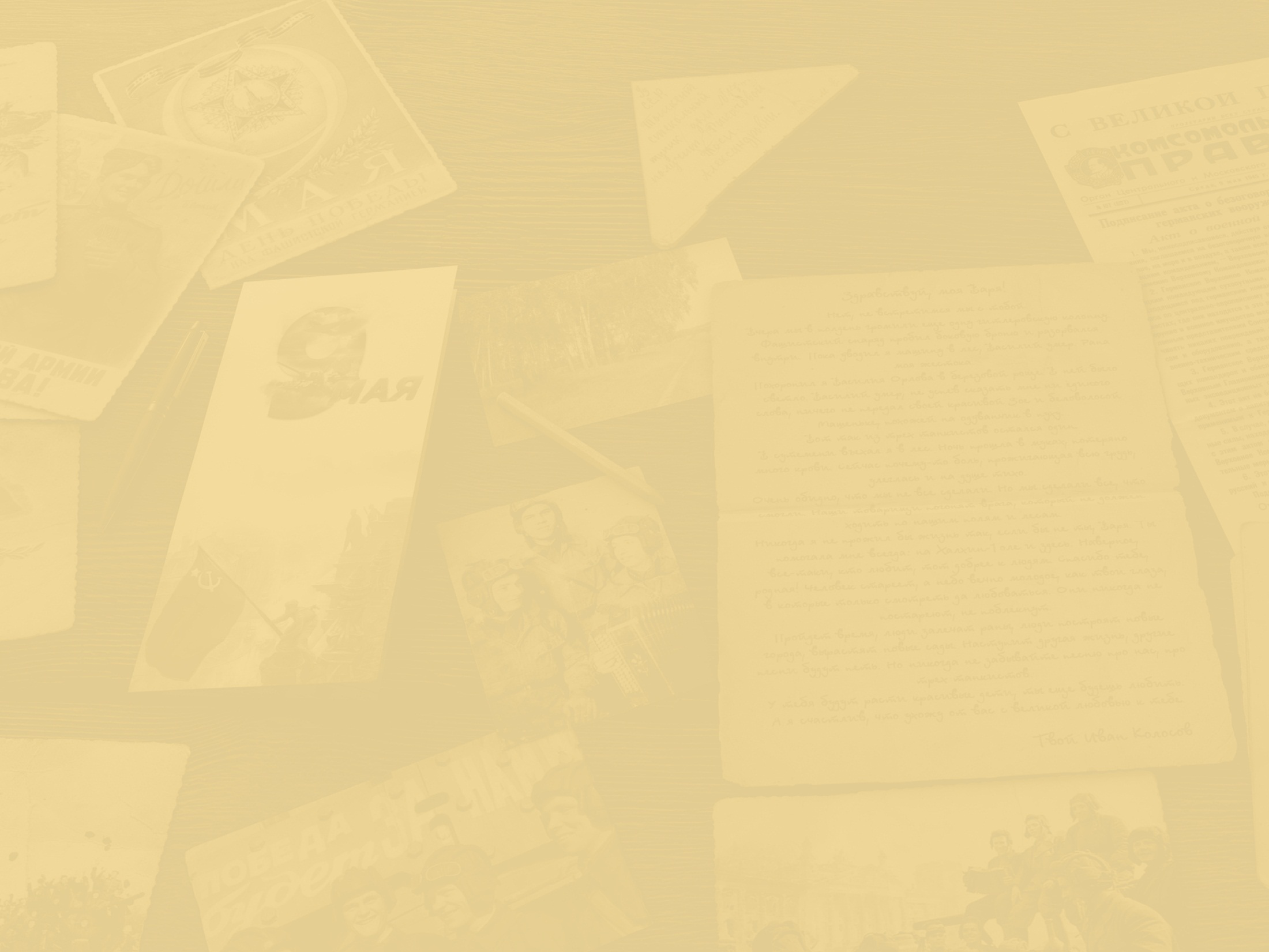 Информация о могилах участников Великой Отечественной войны в разрезе кладбищ города Сыктывкара
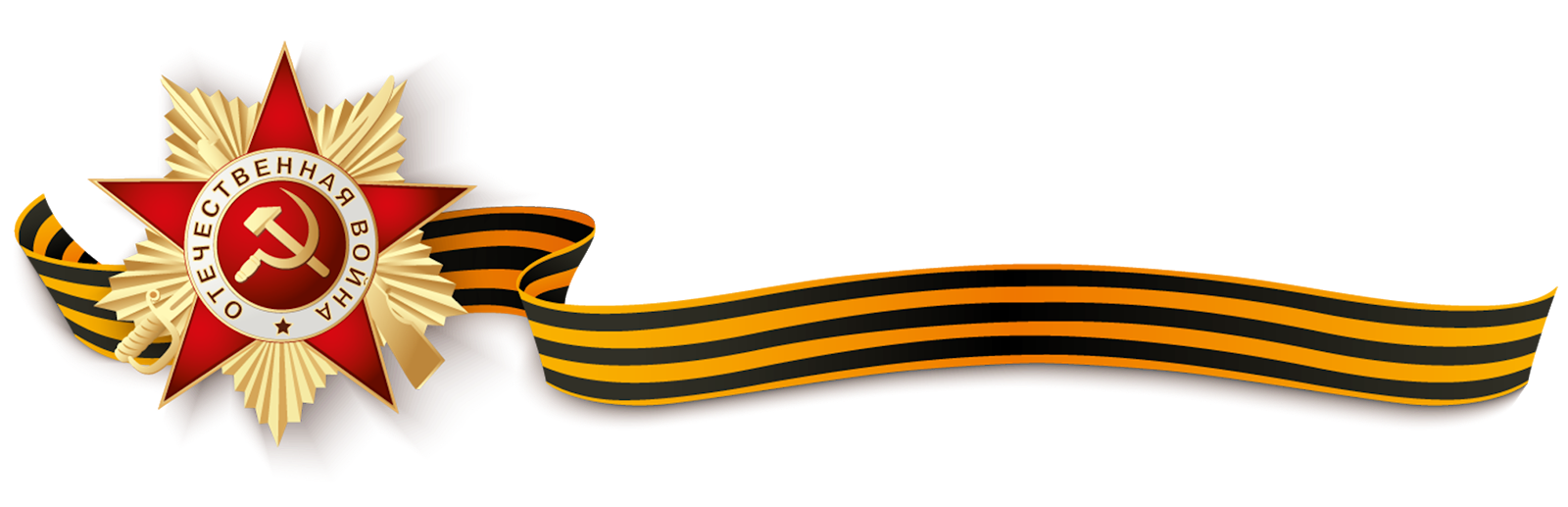 27.9.16
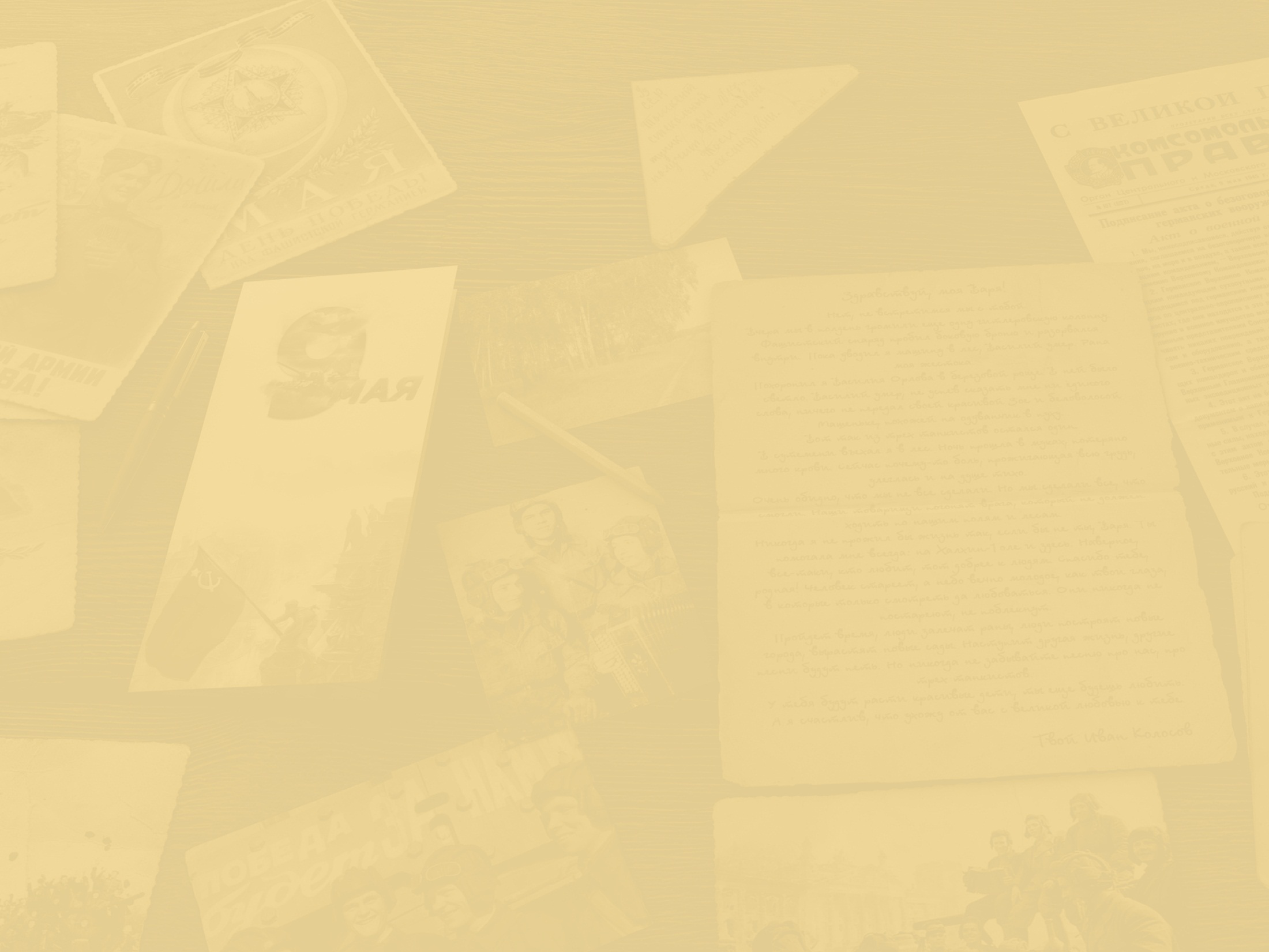 Благотворительный
Марафон
 «Мы – наследники Великой Победы»
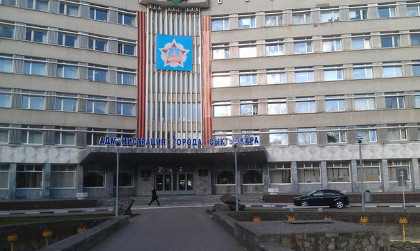 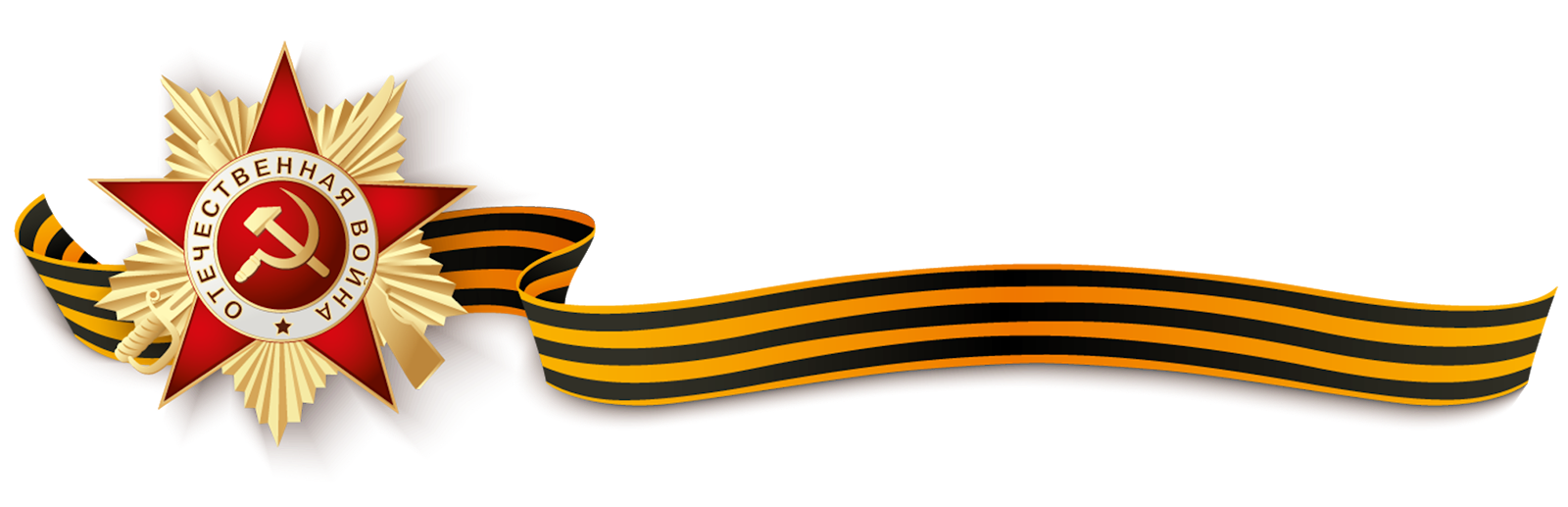 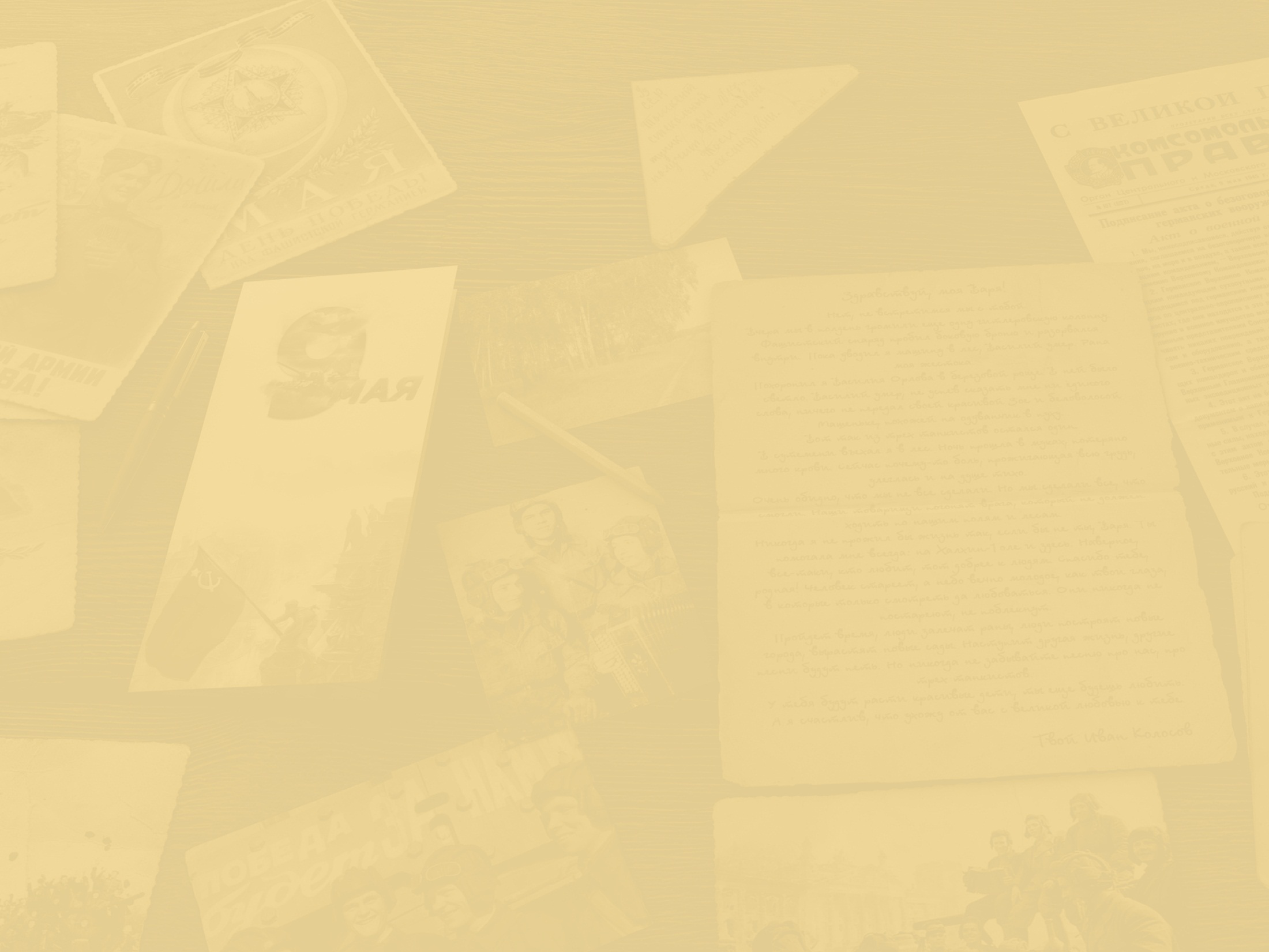 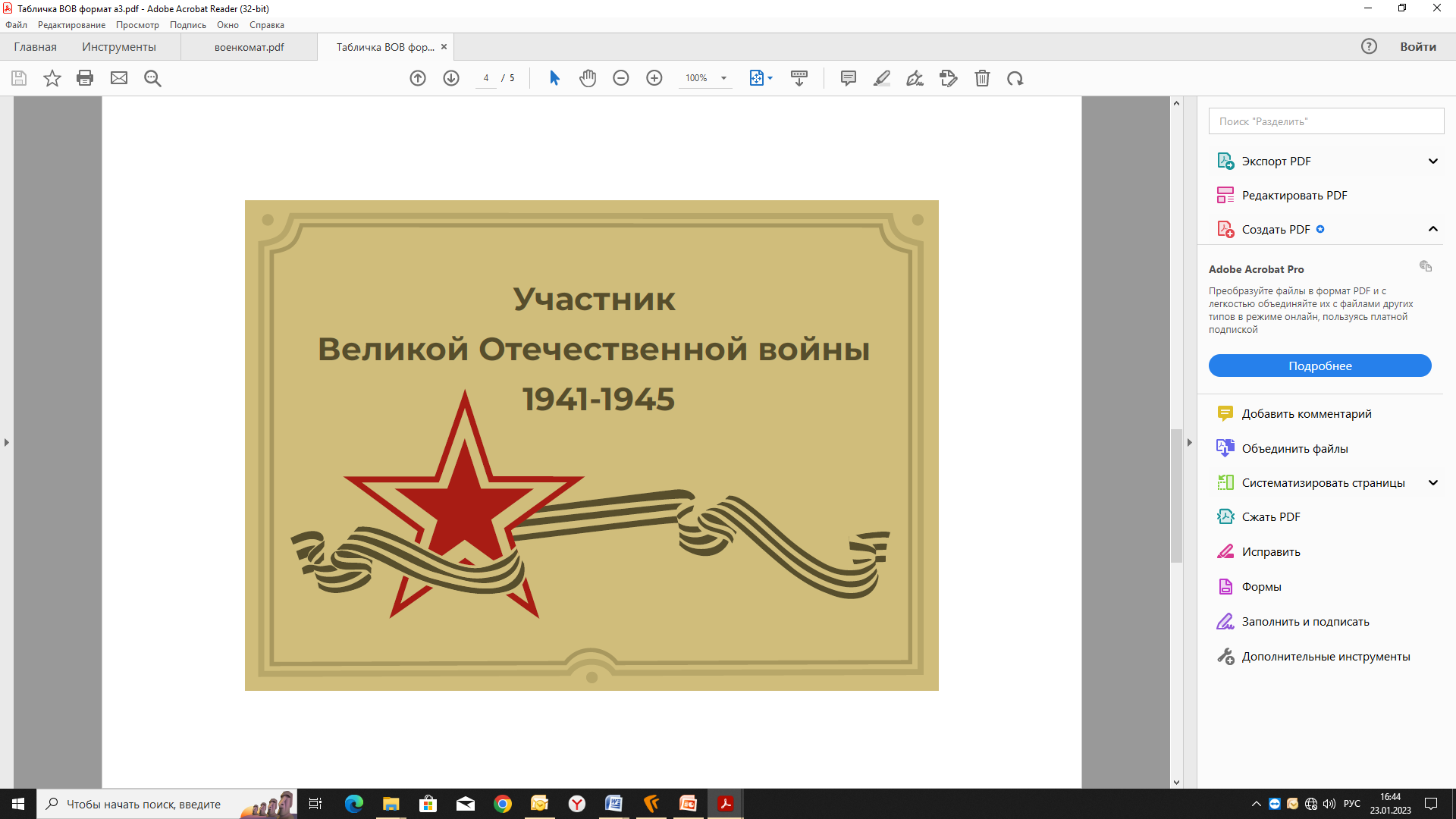 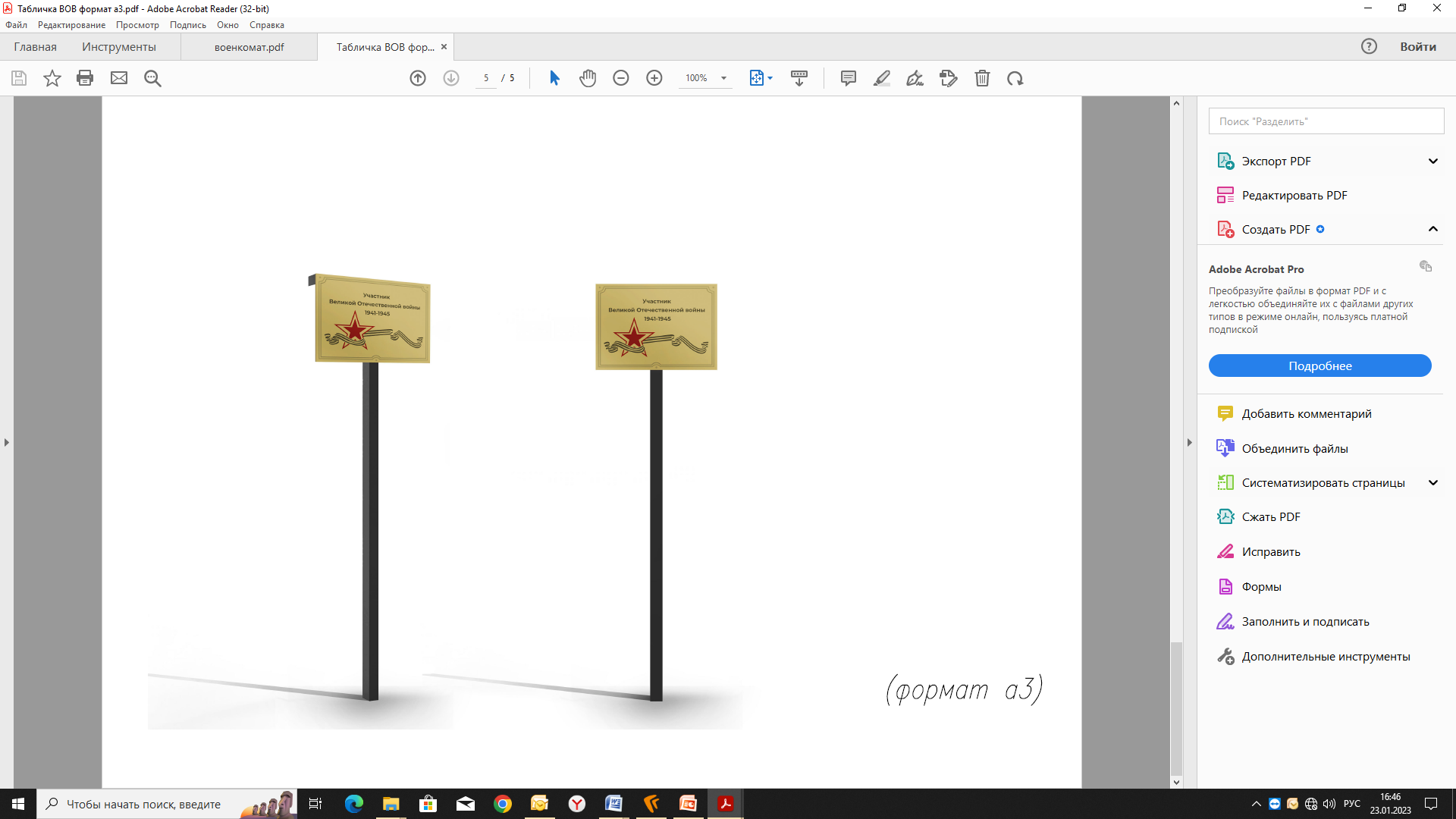 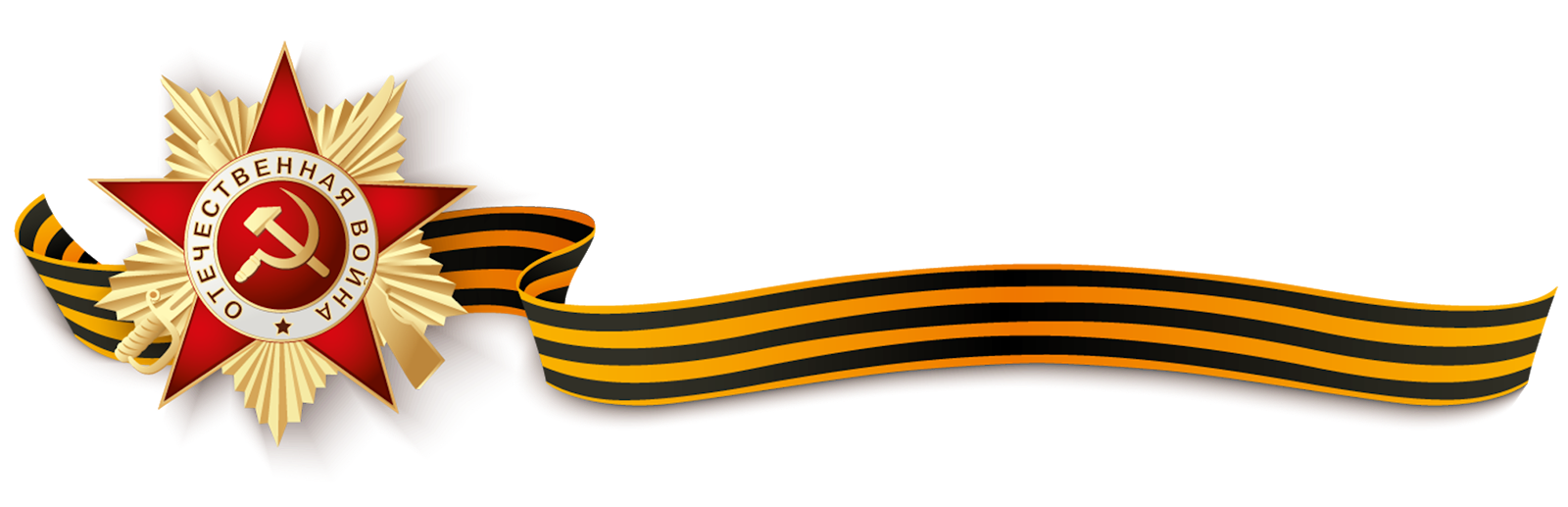 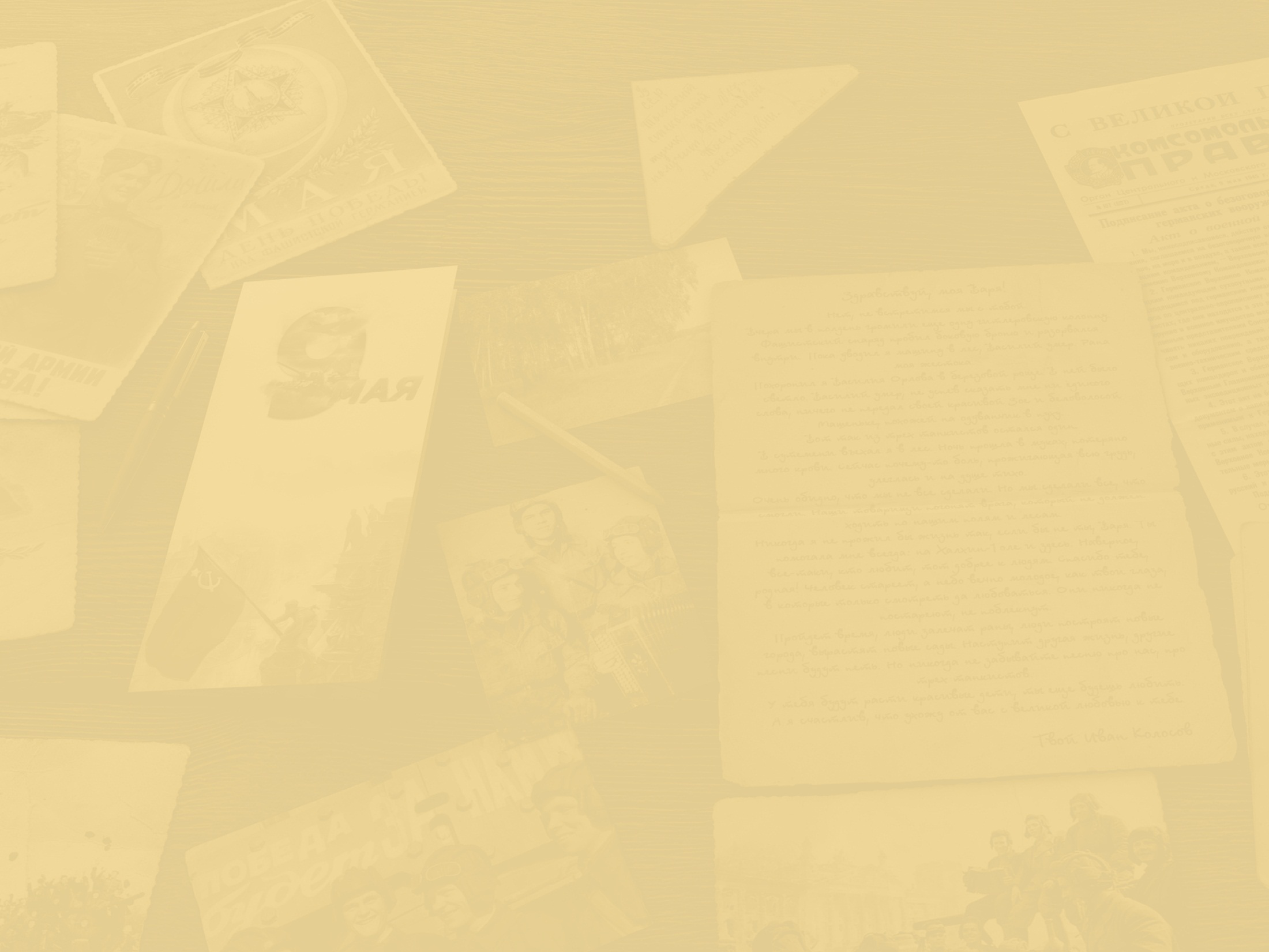 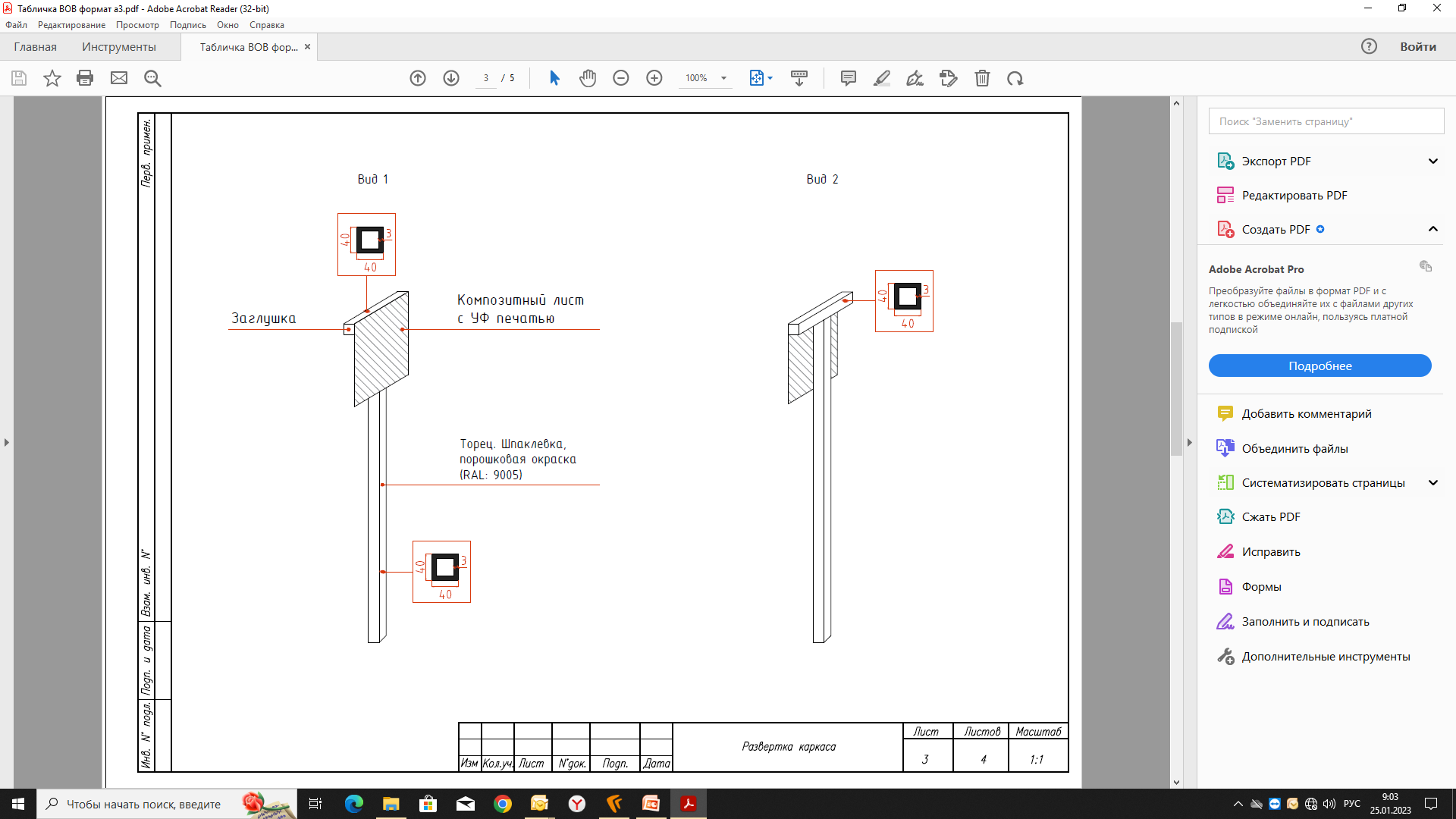 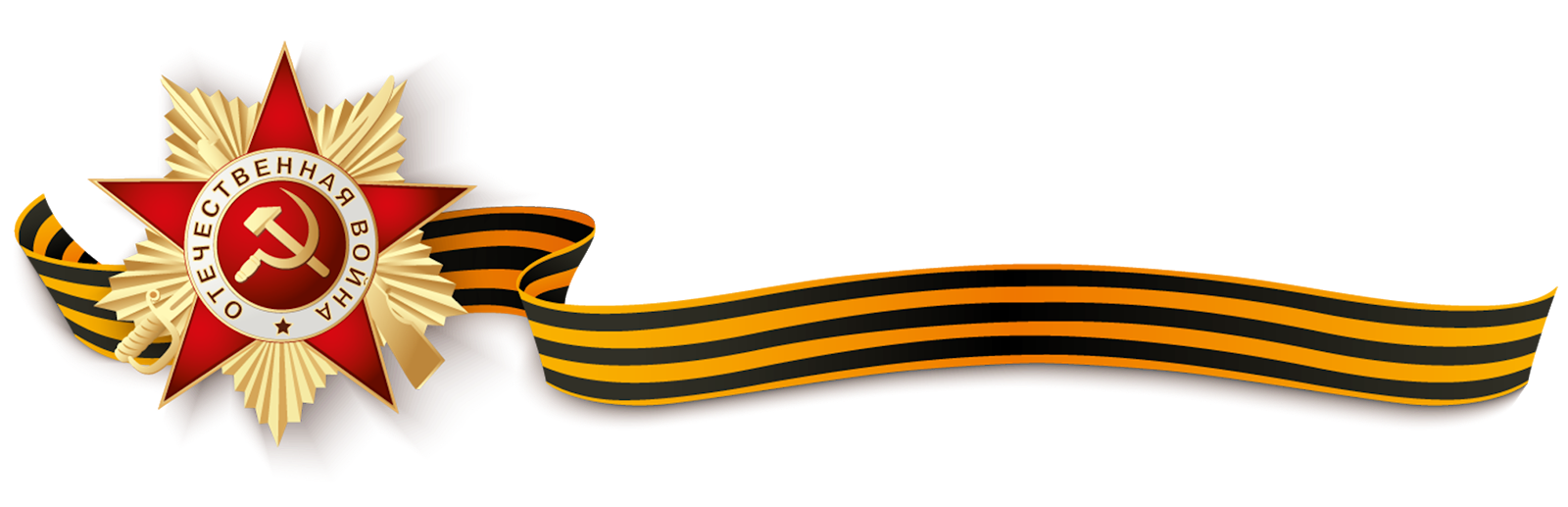 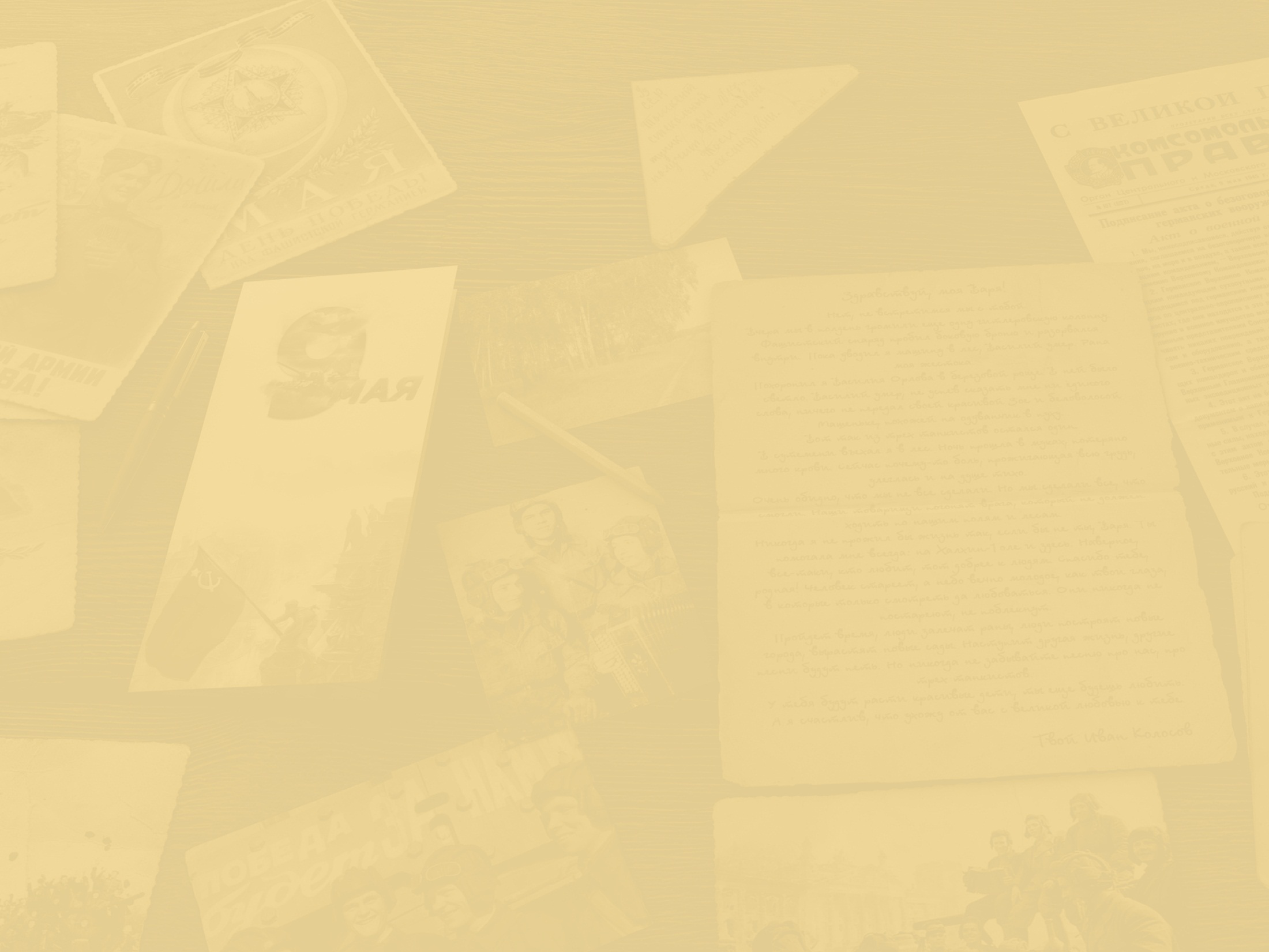 2023 год – год проведения патриотической акции 
«Чужих могил не бывает»
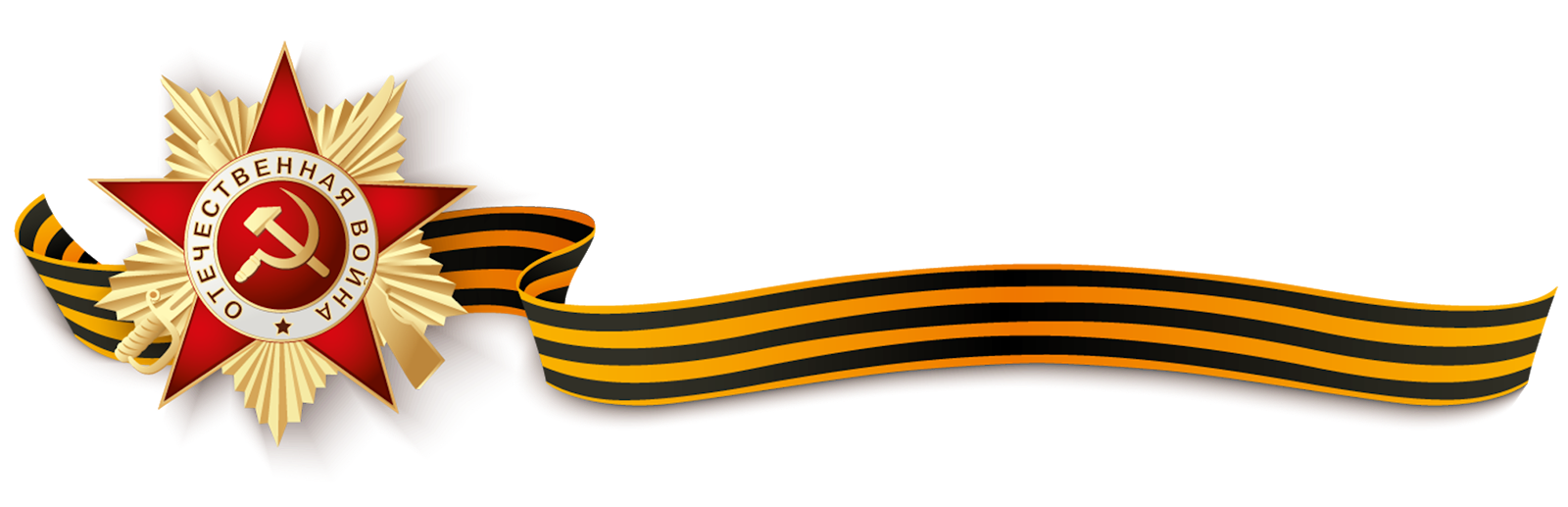